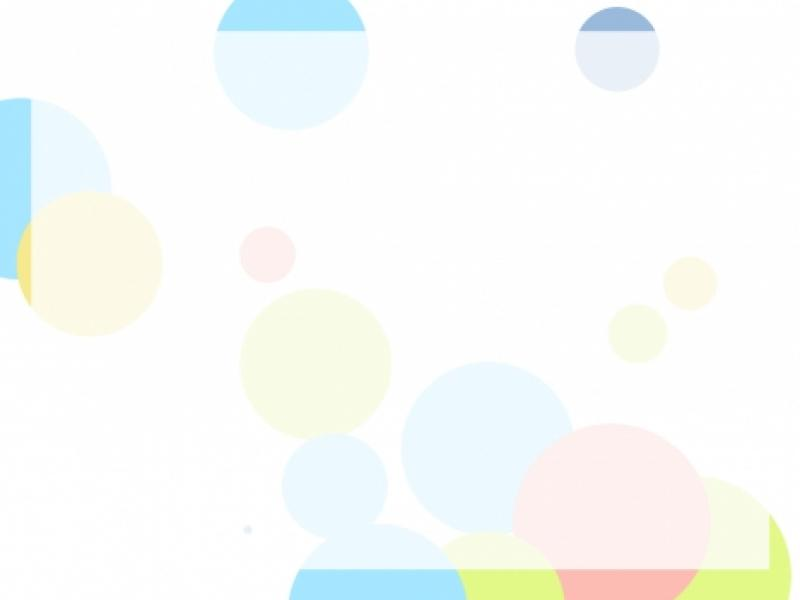 د
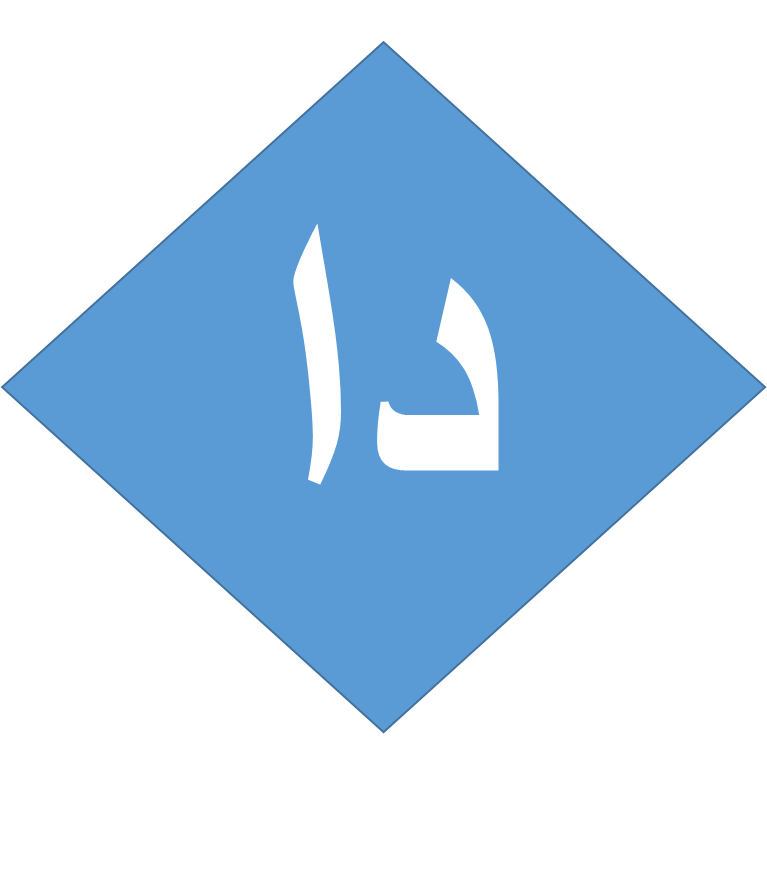 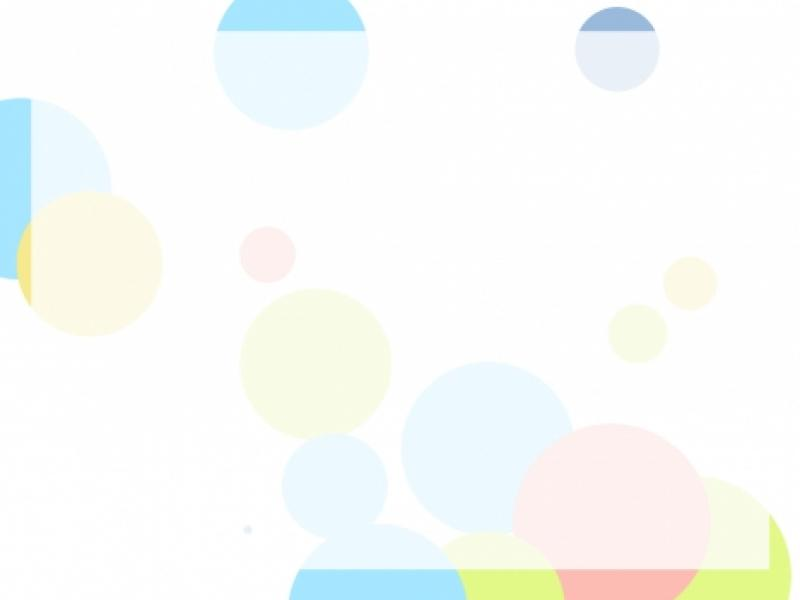 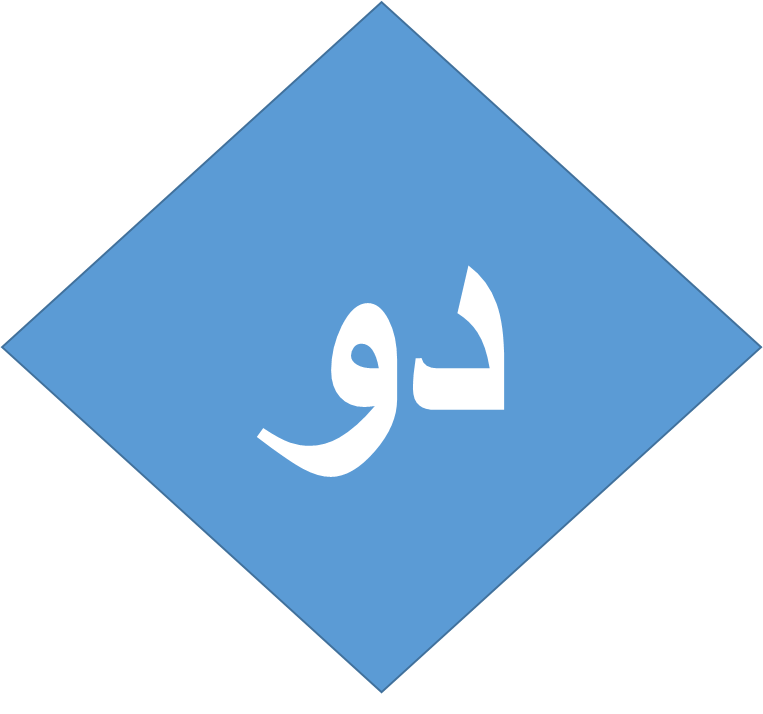 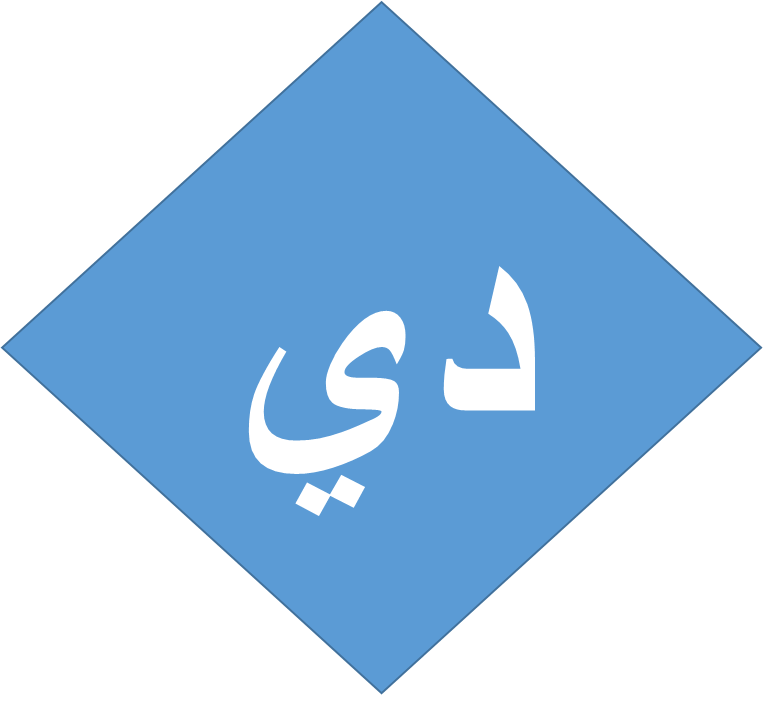 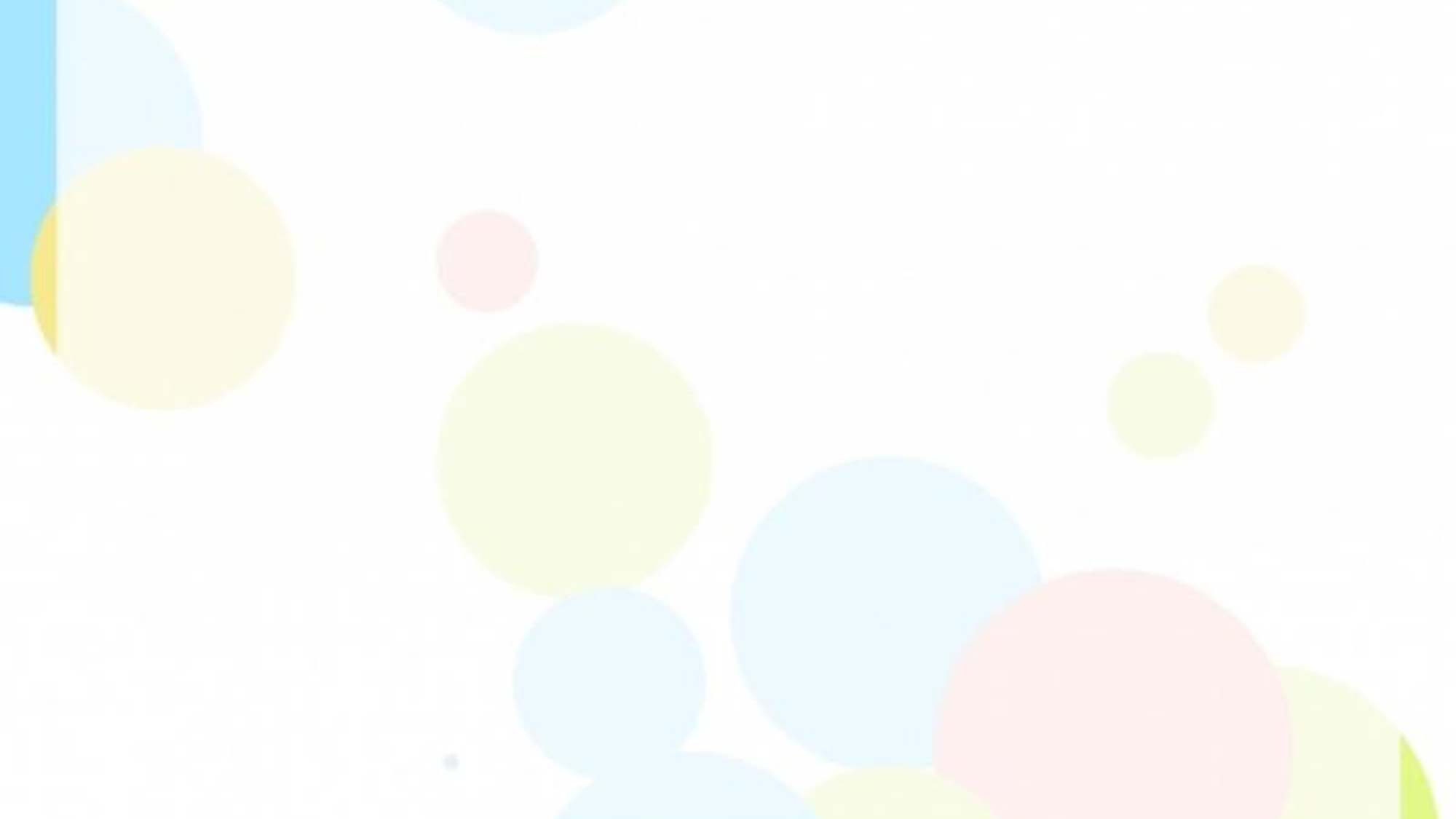 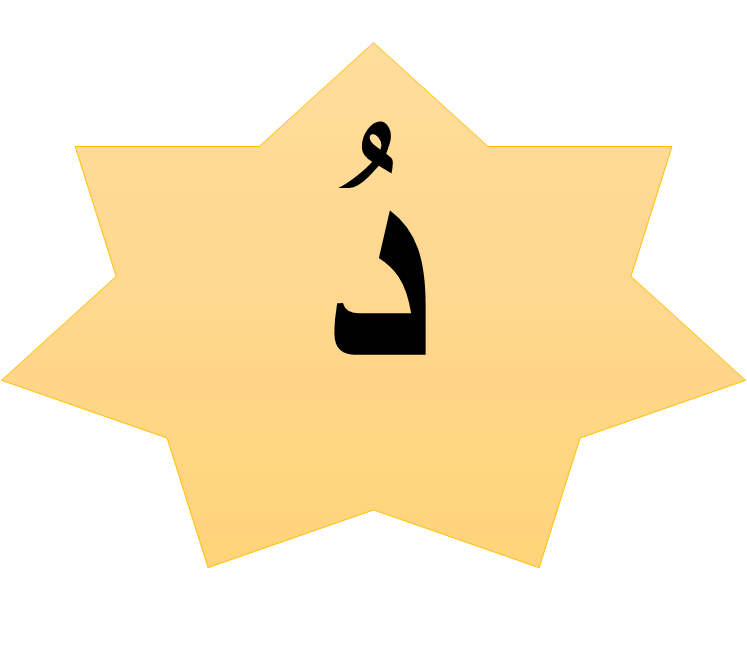 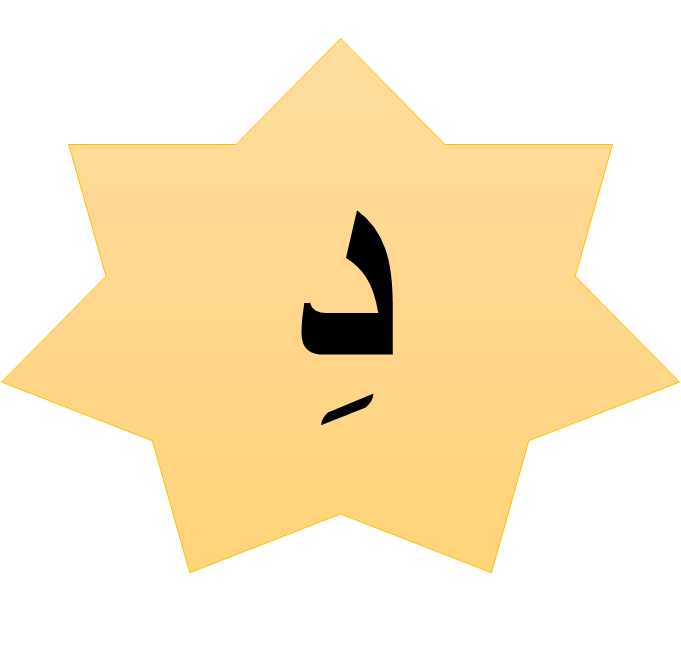 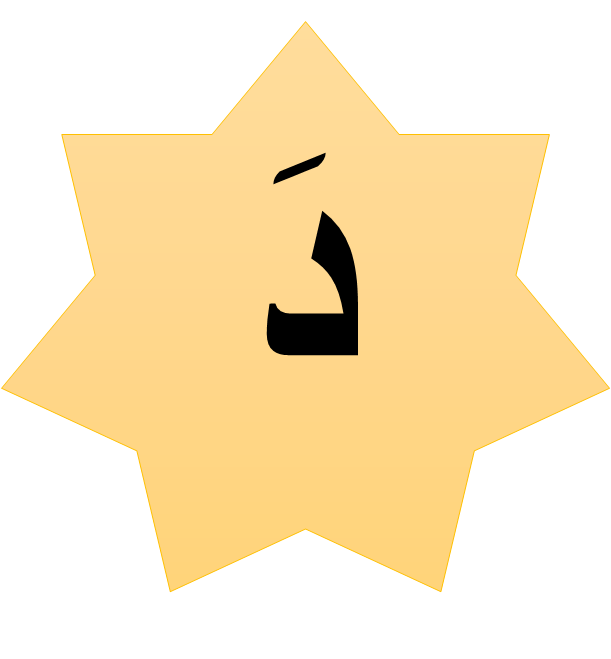 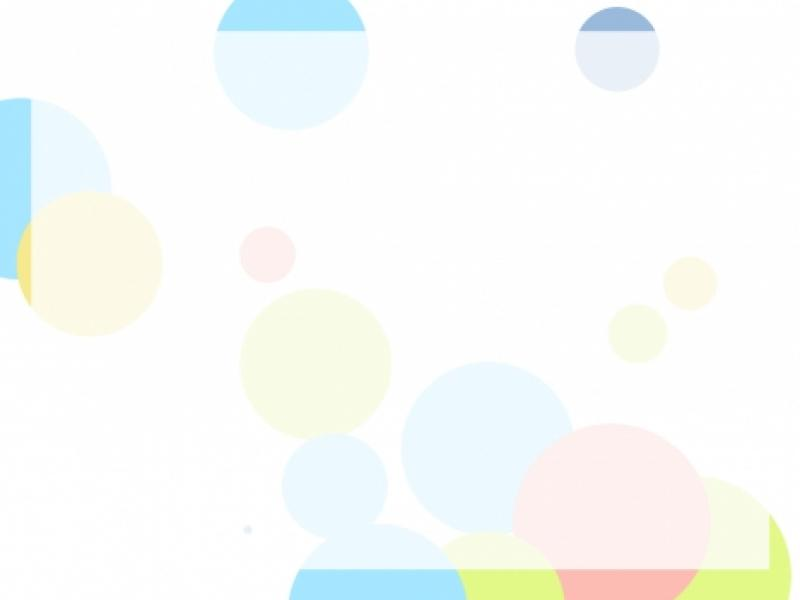 كلمات تبدأ بحرف الدال
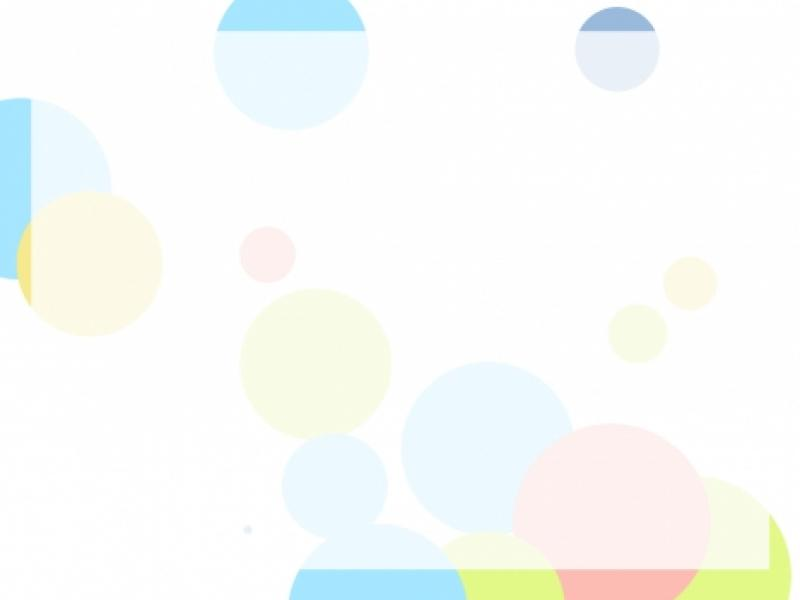 دائـرة
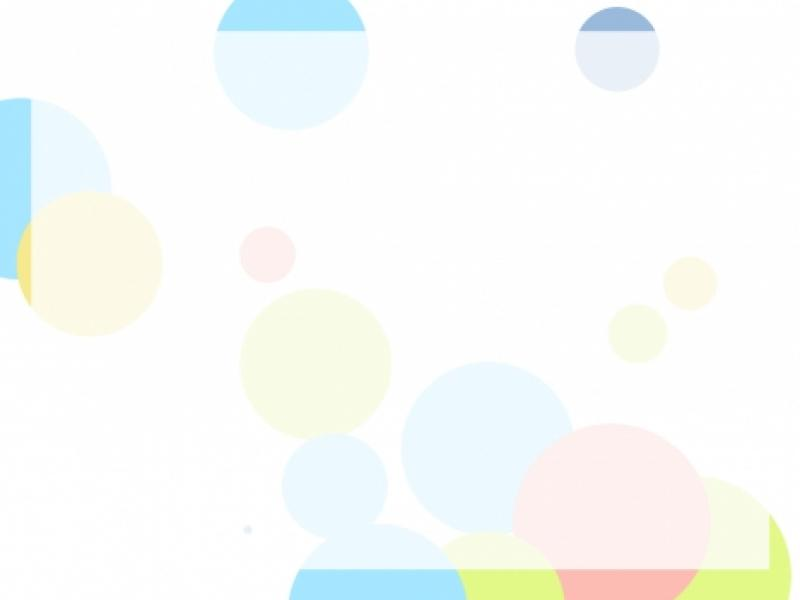 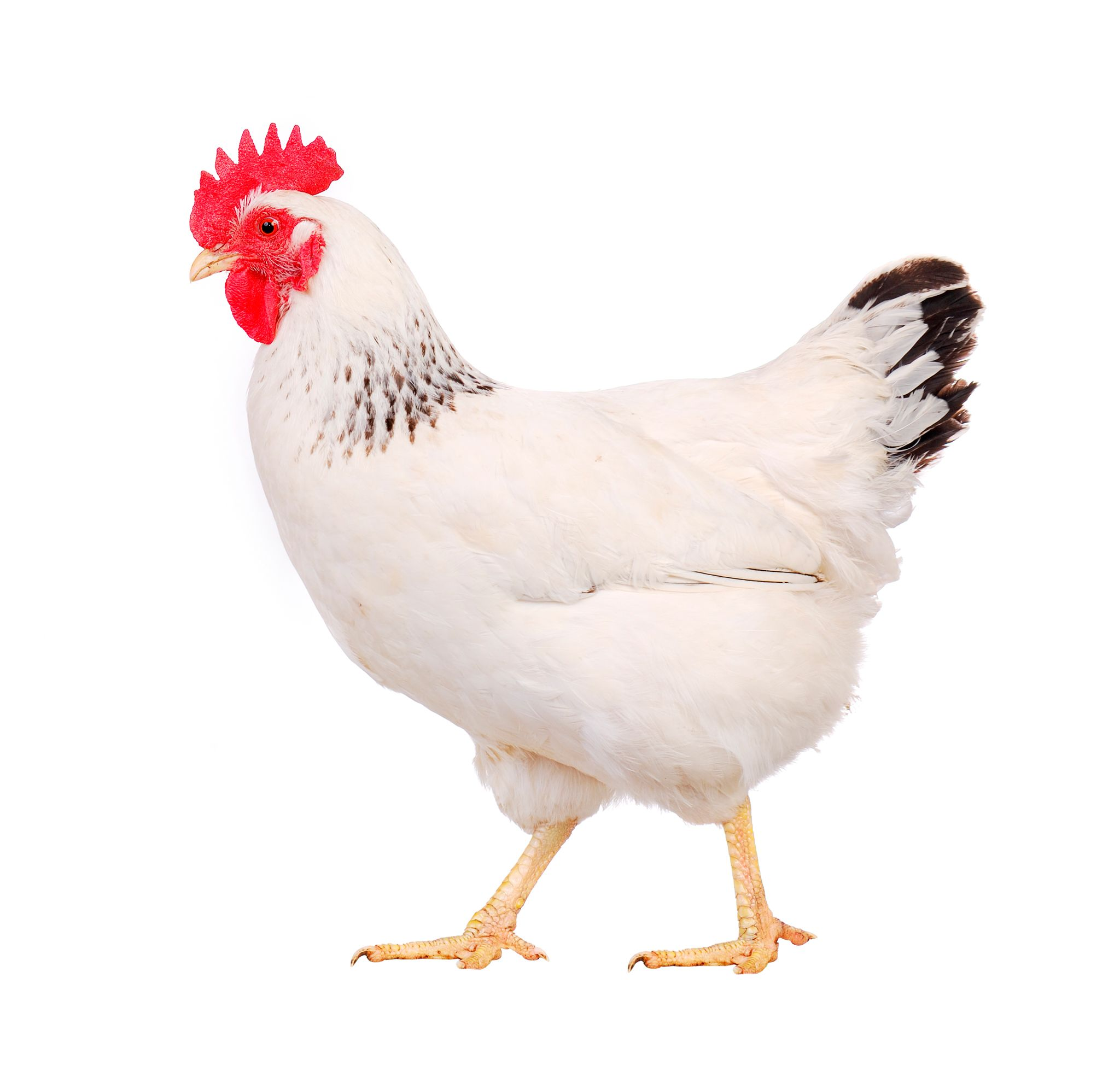 دَجاجة
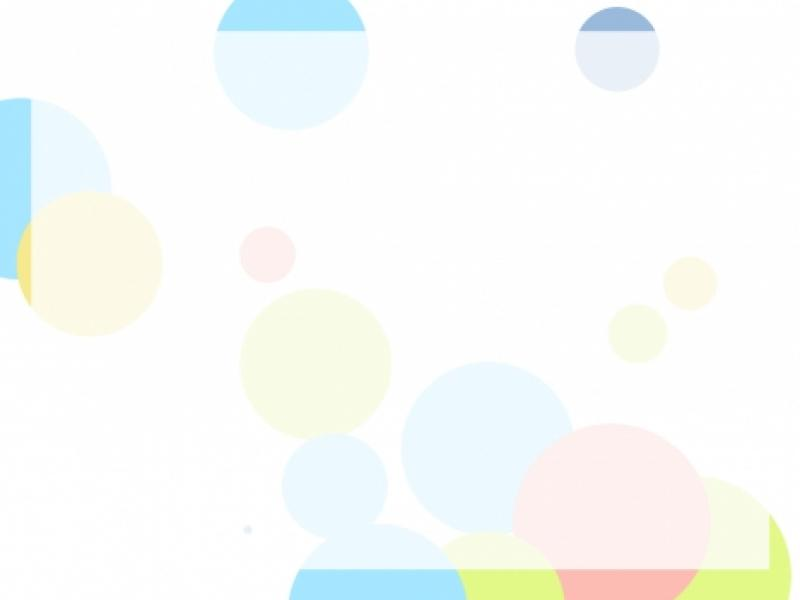 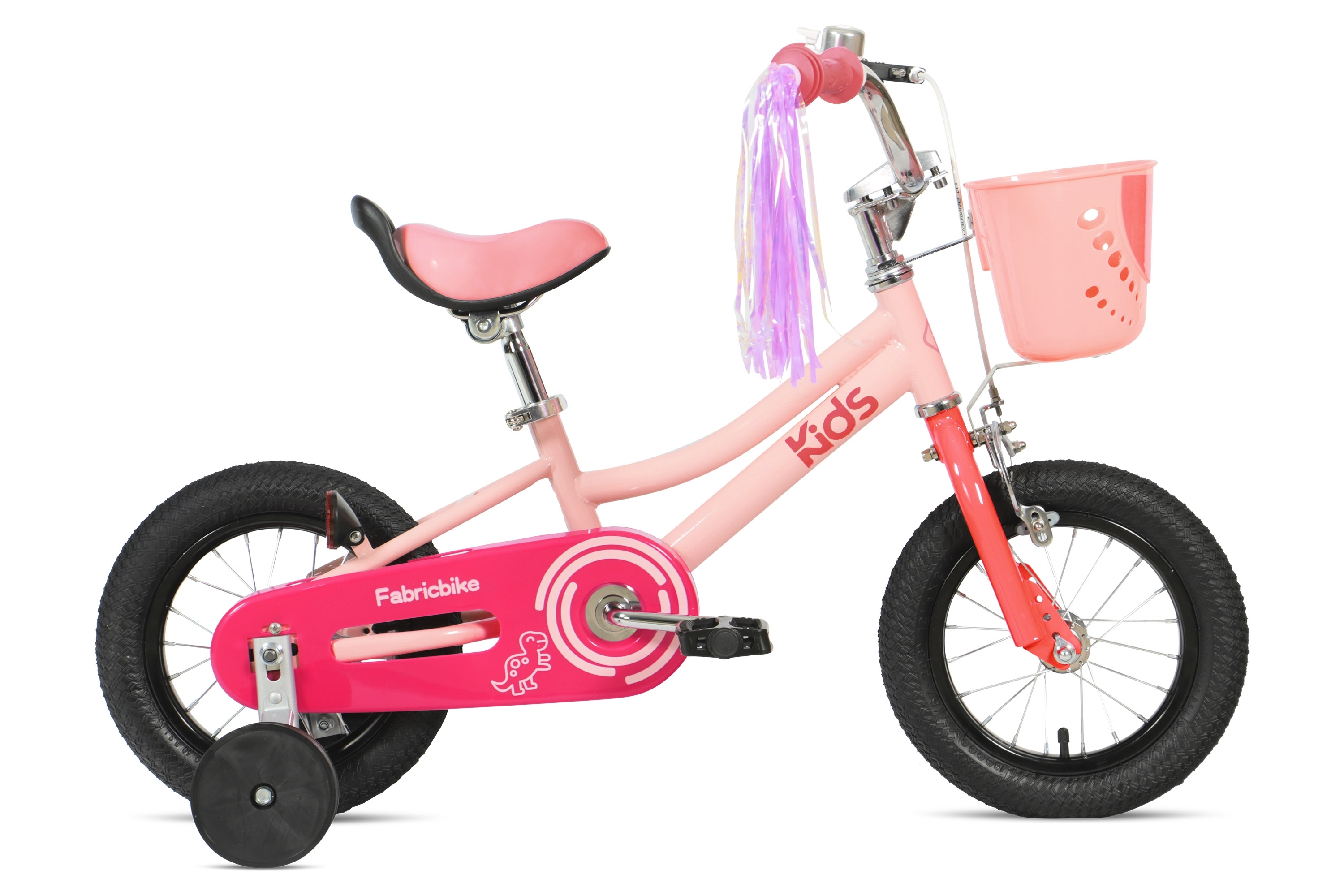 دَراجة
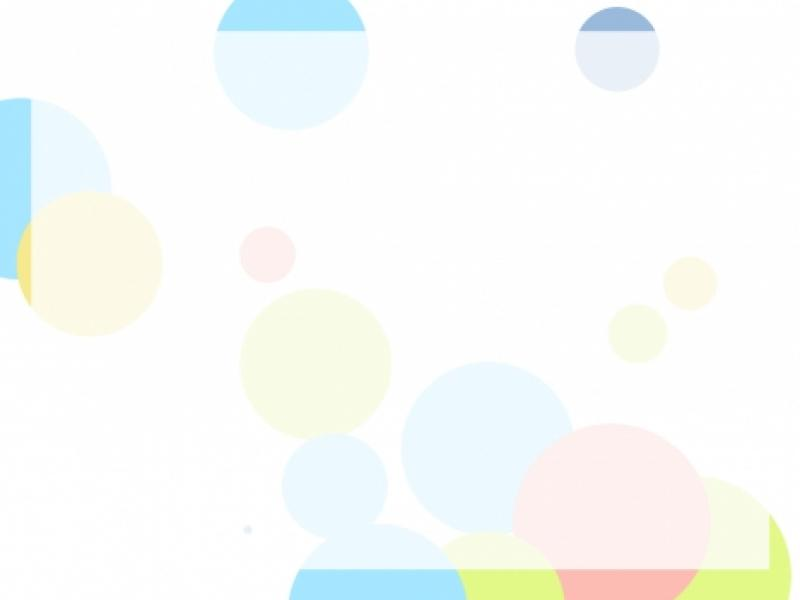 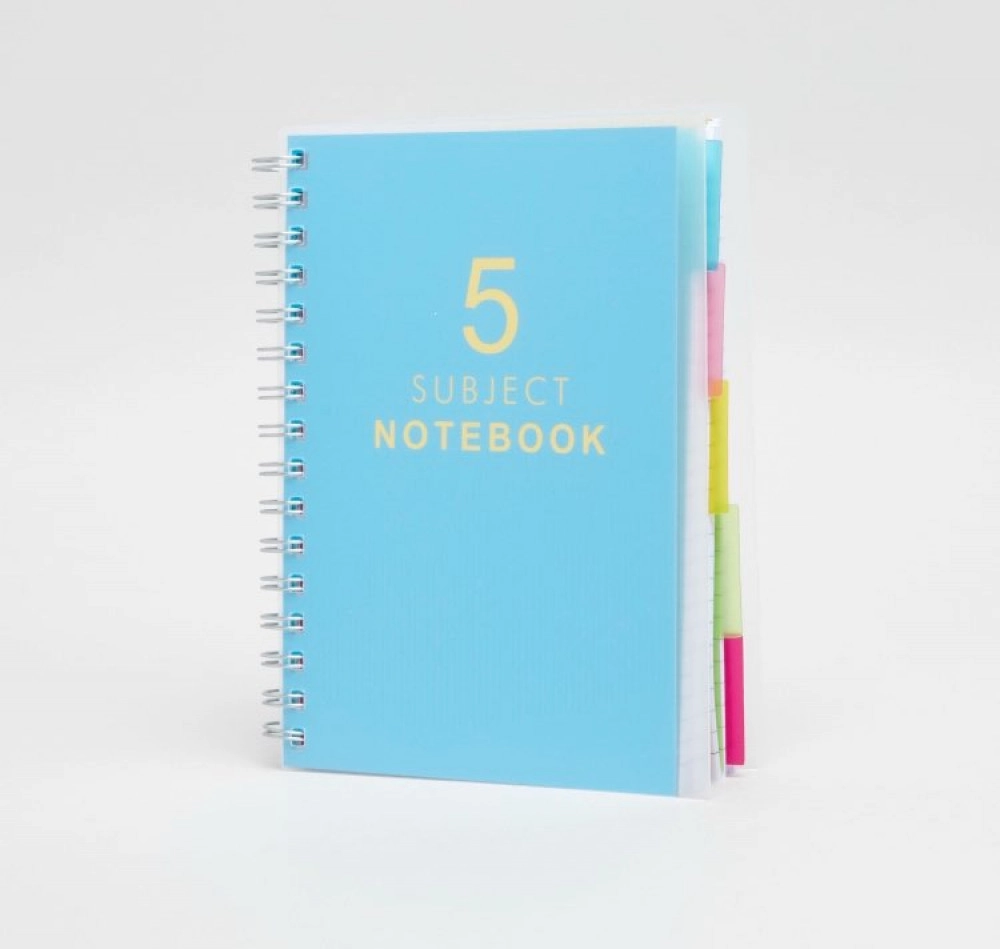 دَفـتـر
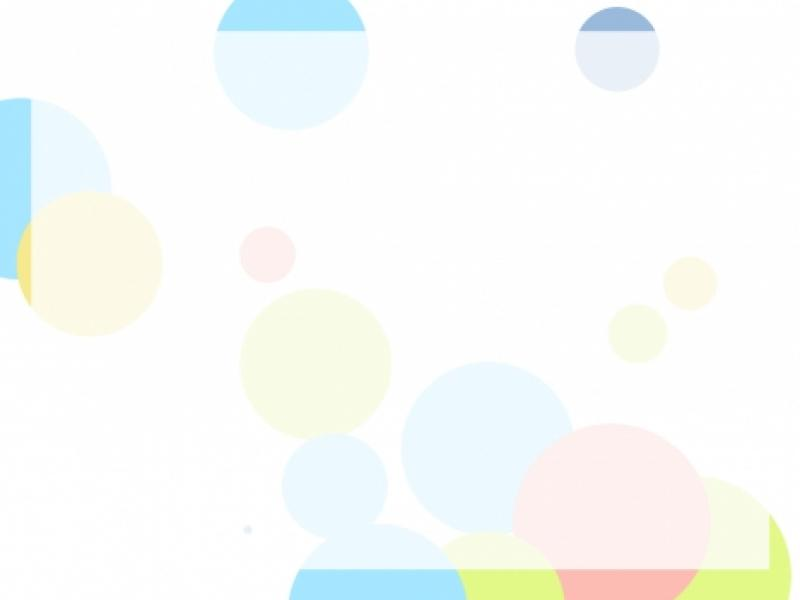 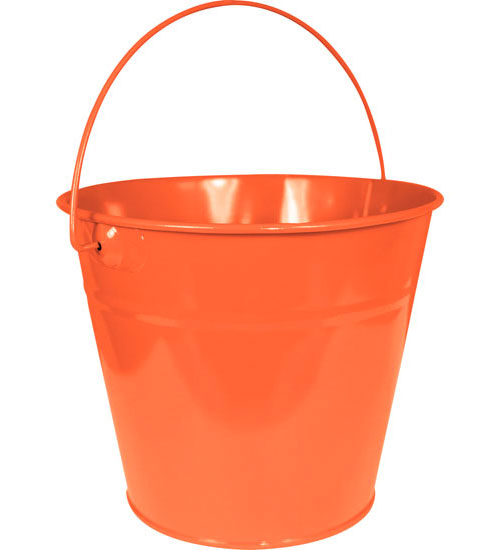 دَلـو
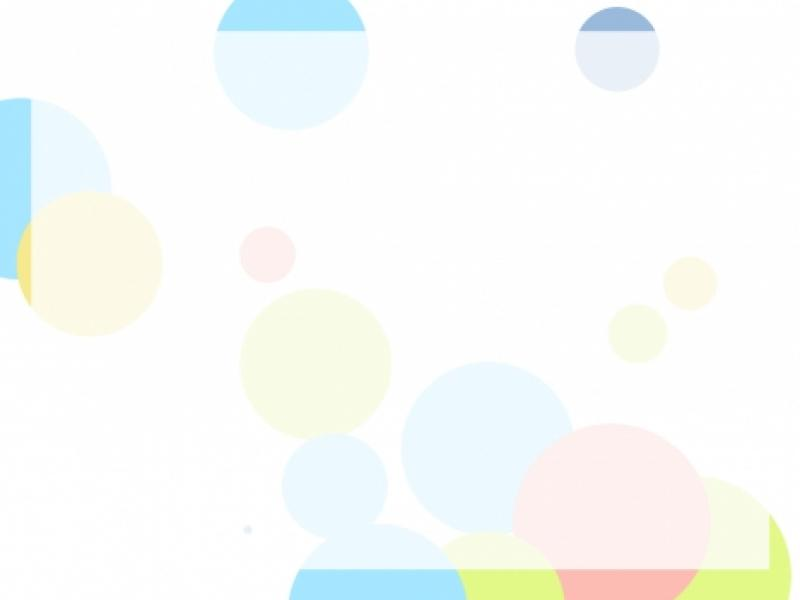 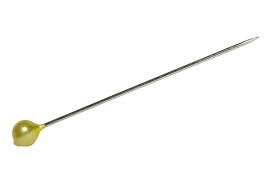 دَبـوس
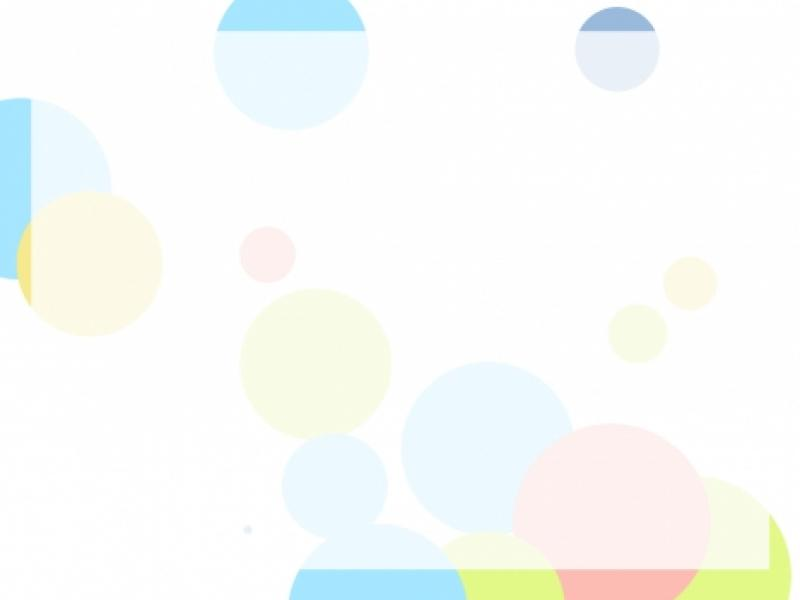 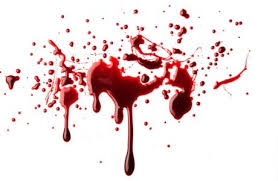 دَم
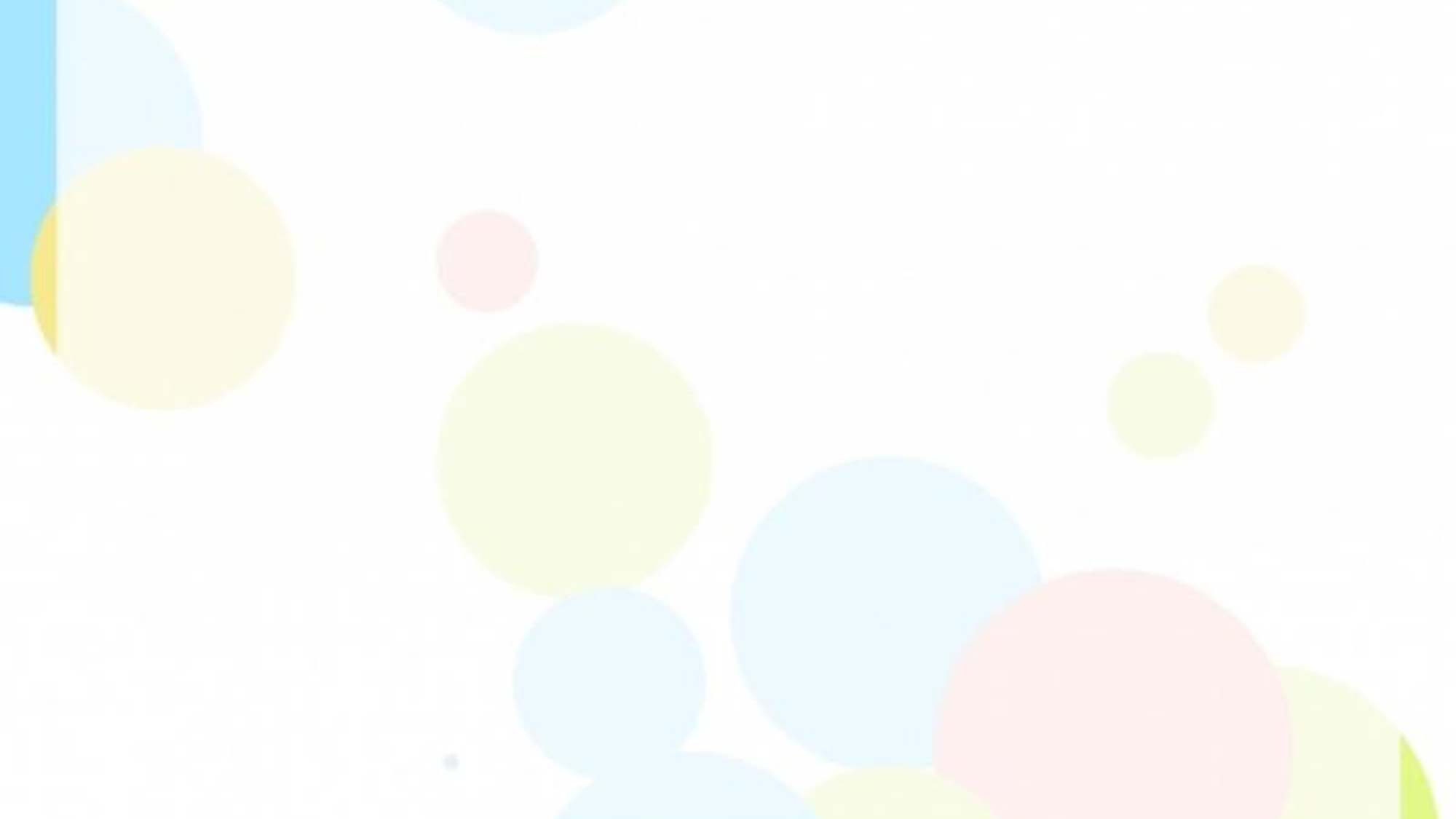 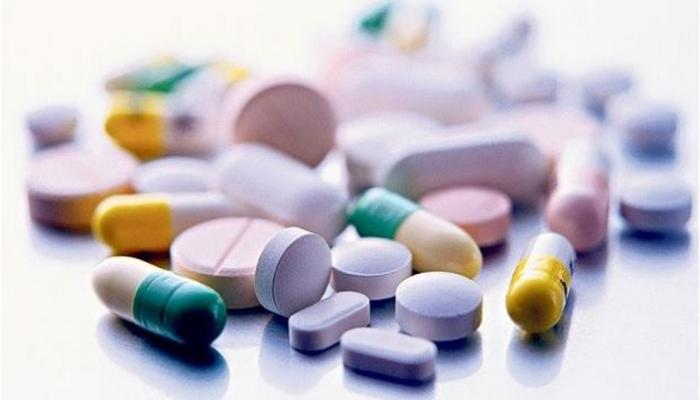 دَواء
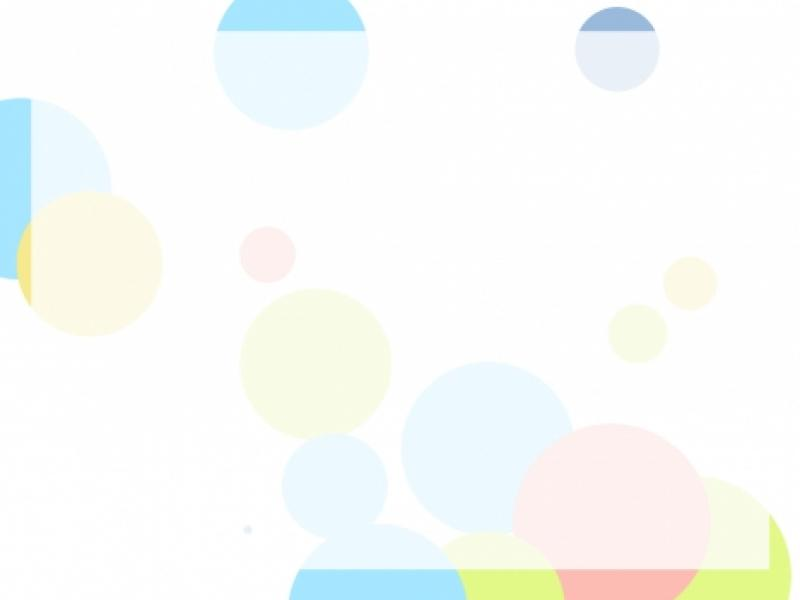 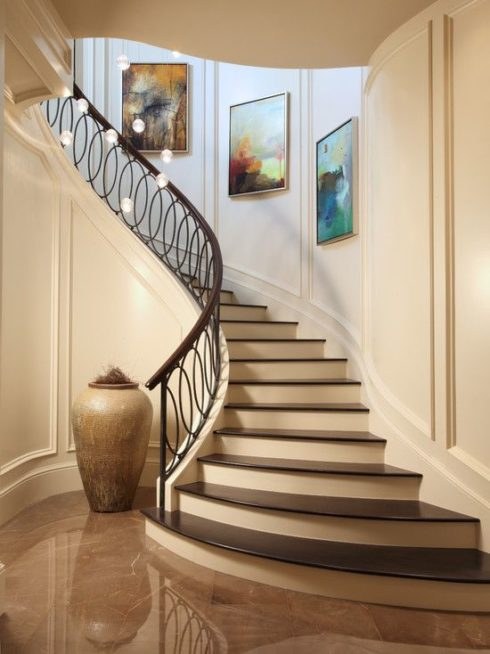 دَرَج
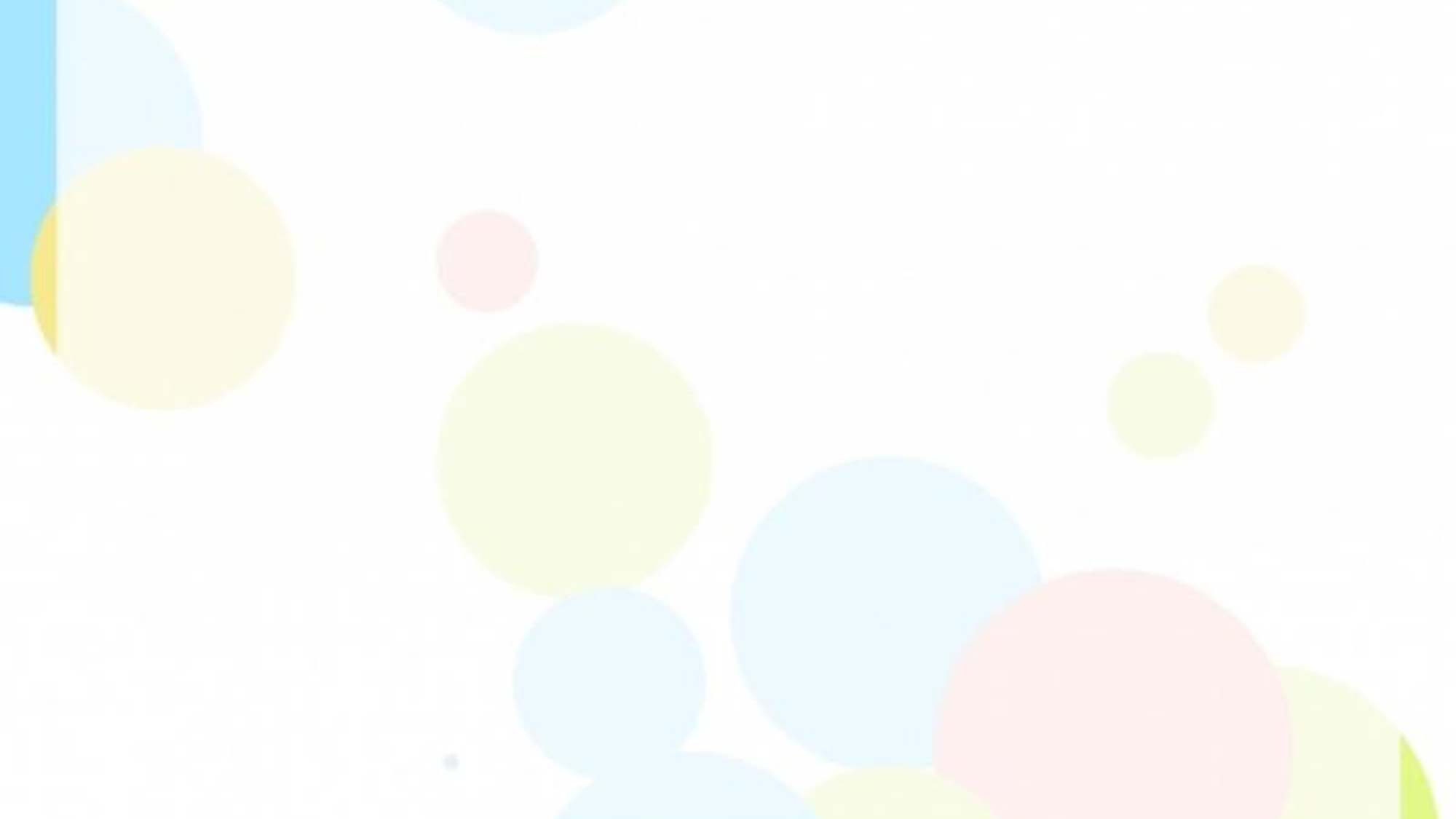 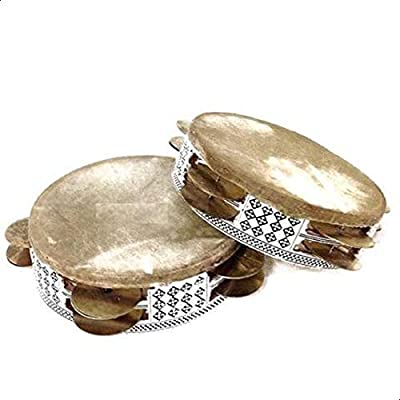 دَف
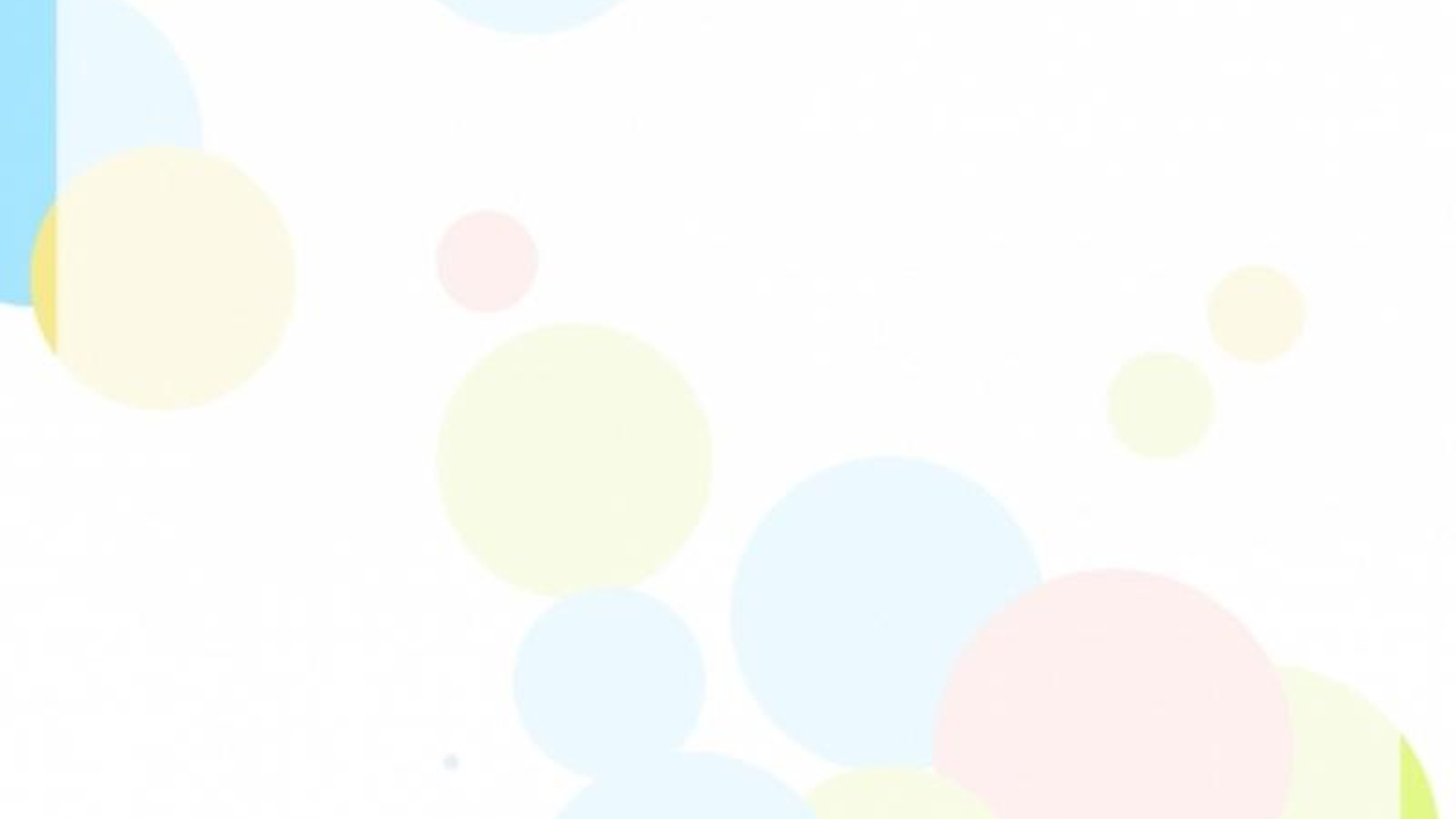 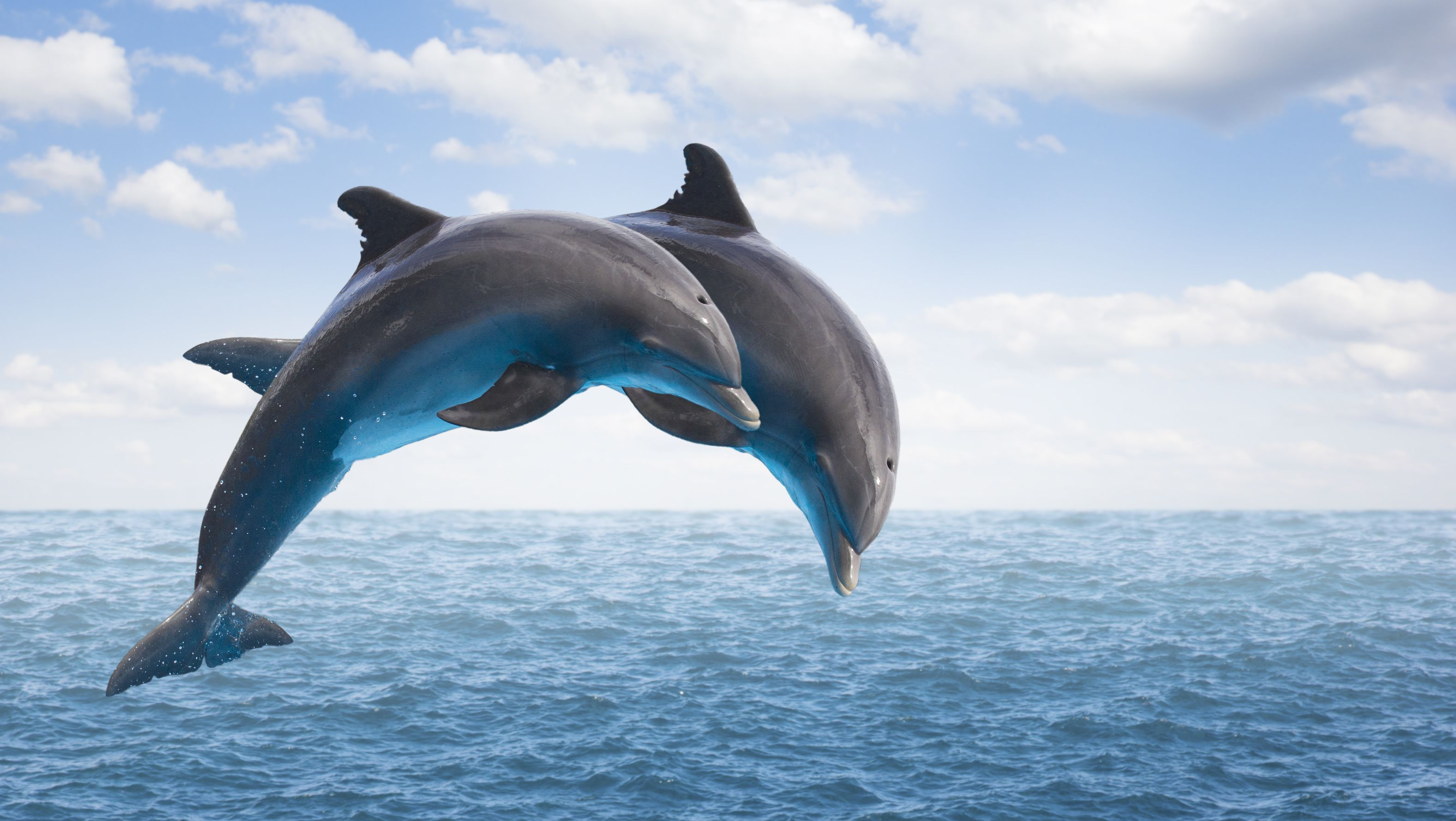 دولفين
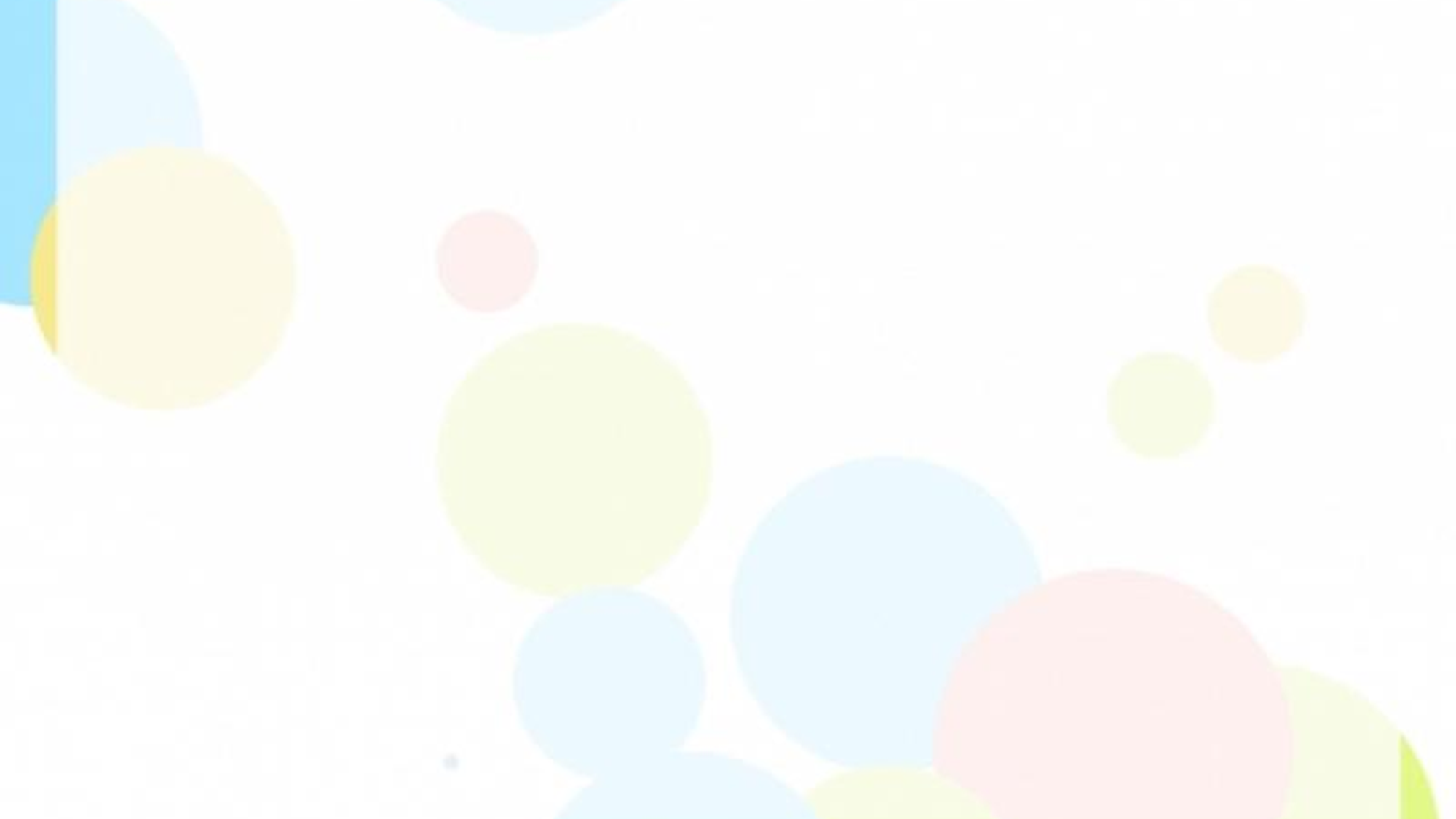 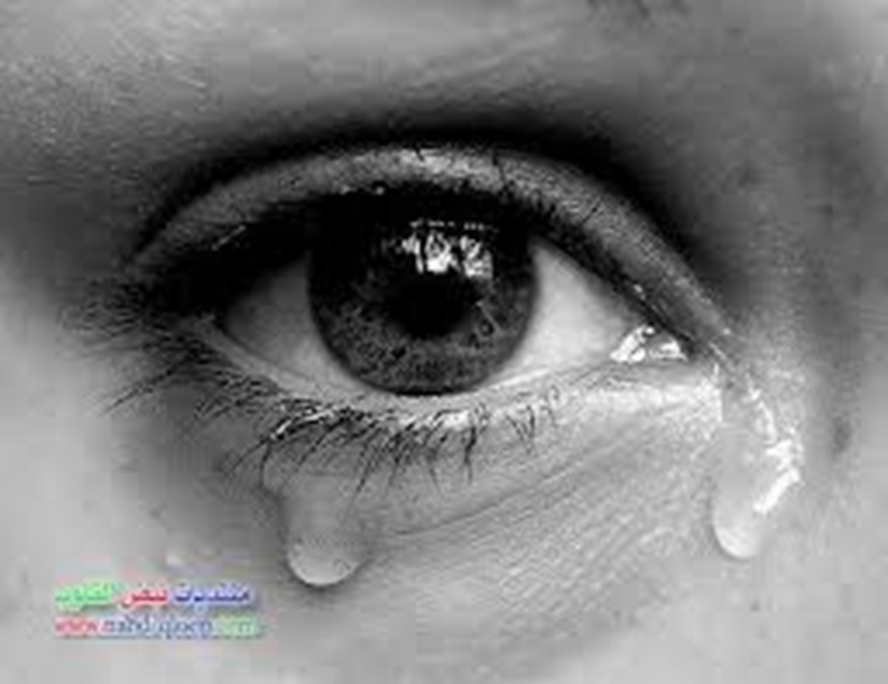 دُمـوع
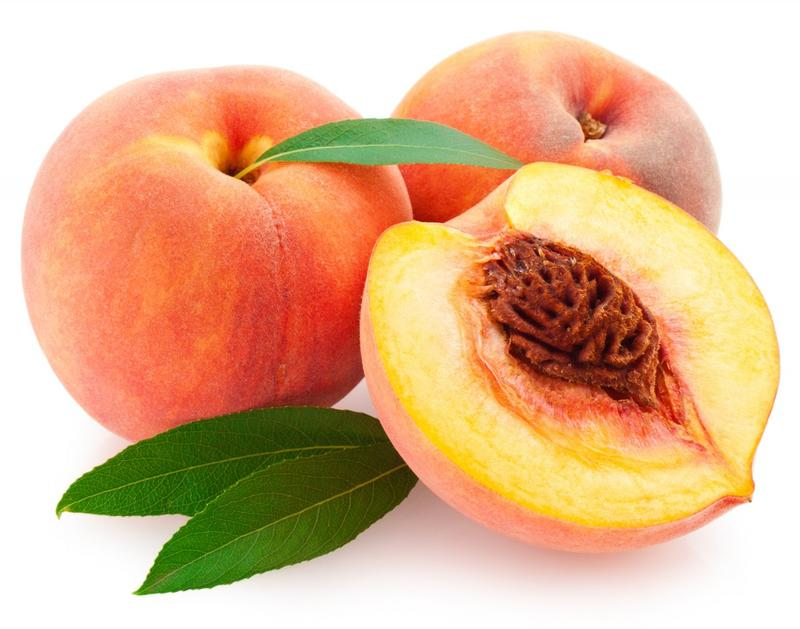 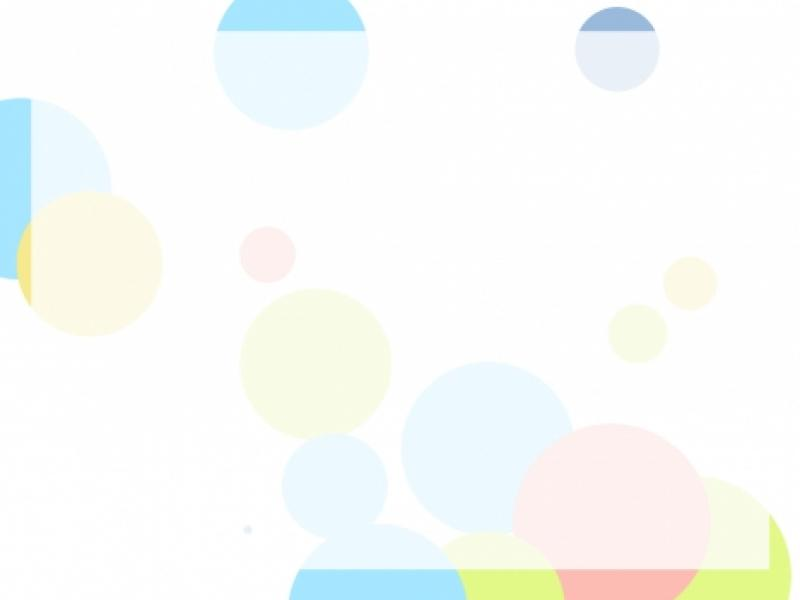 دُراق
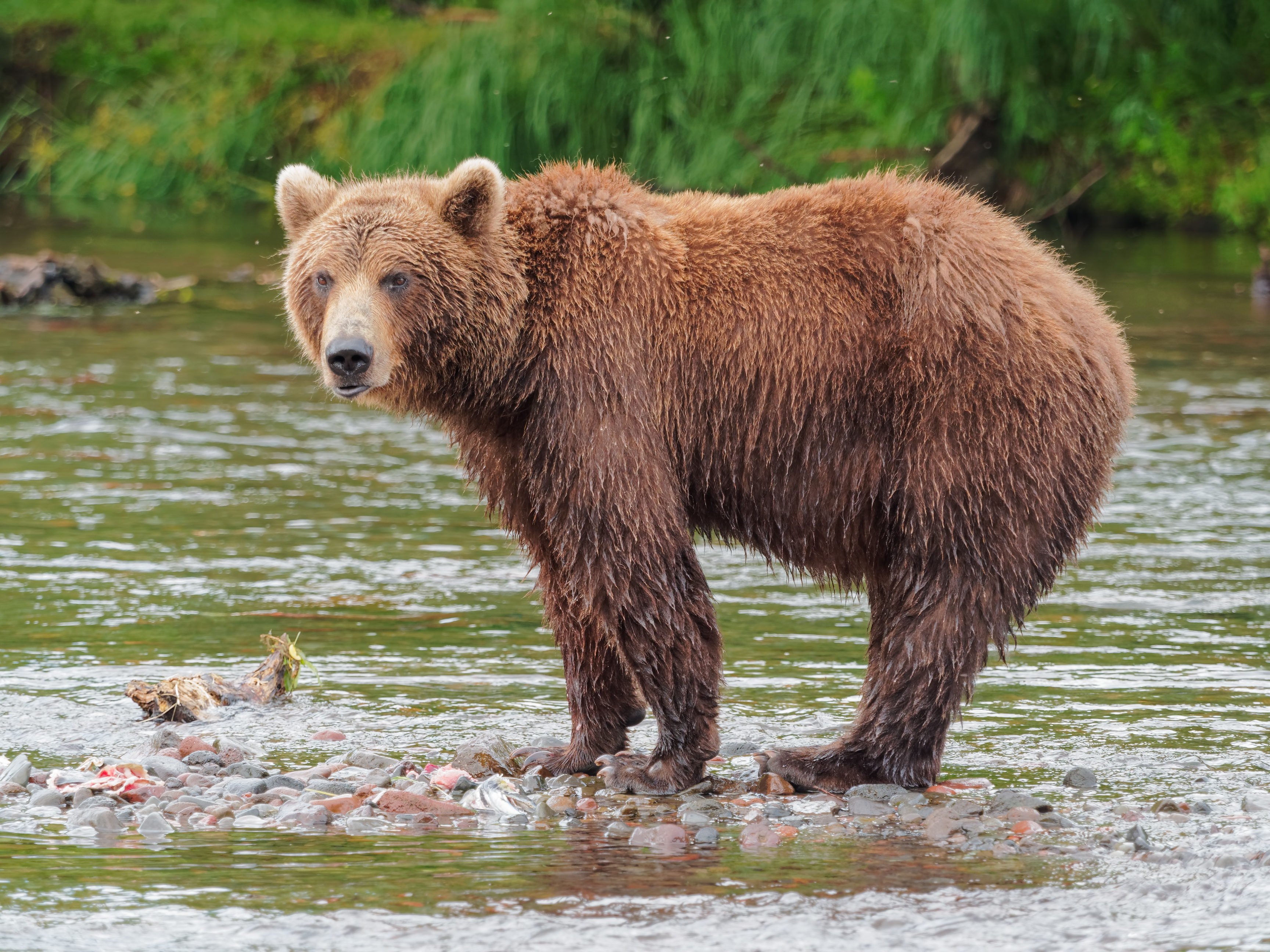 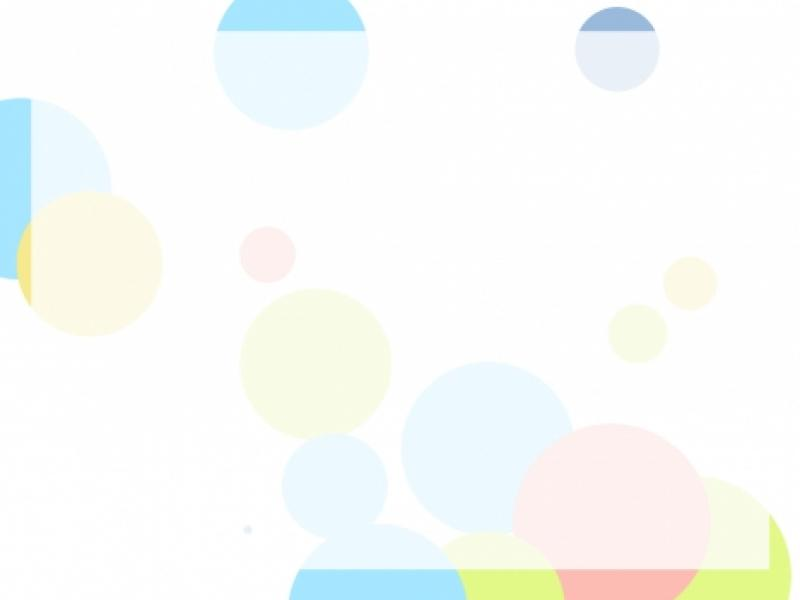 دُب
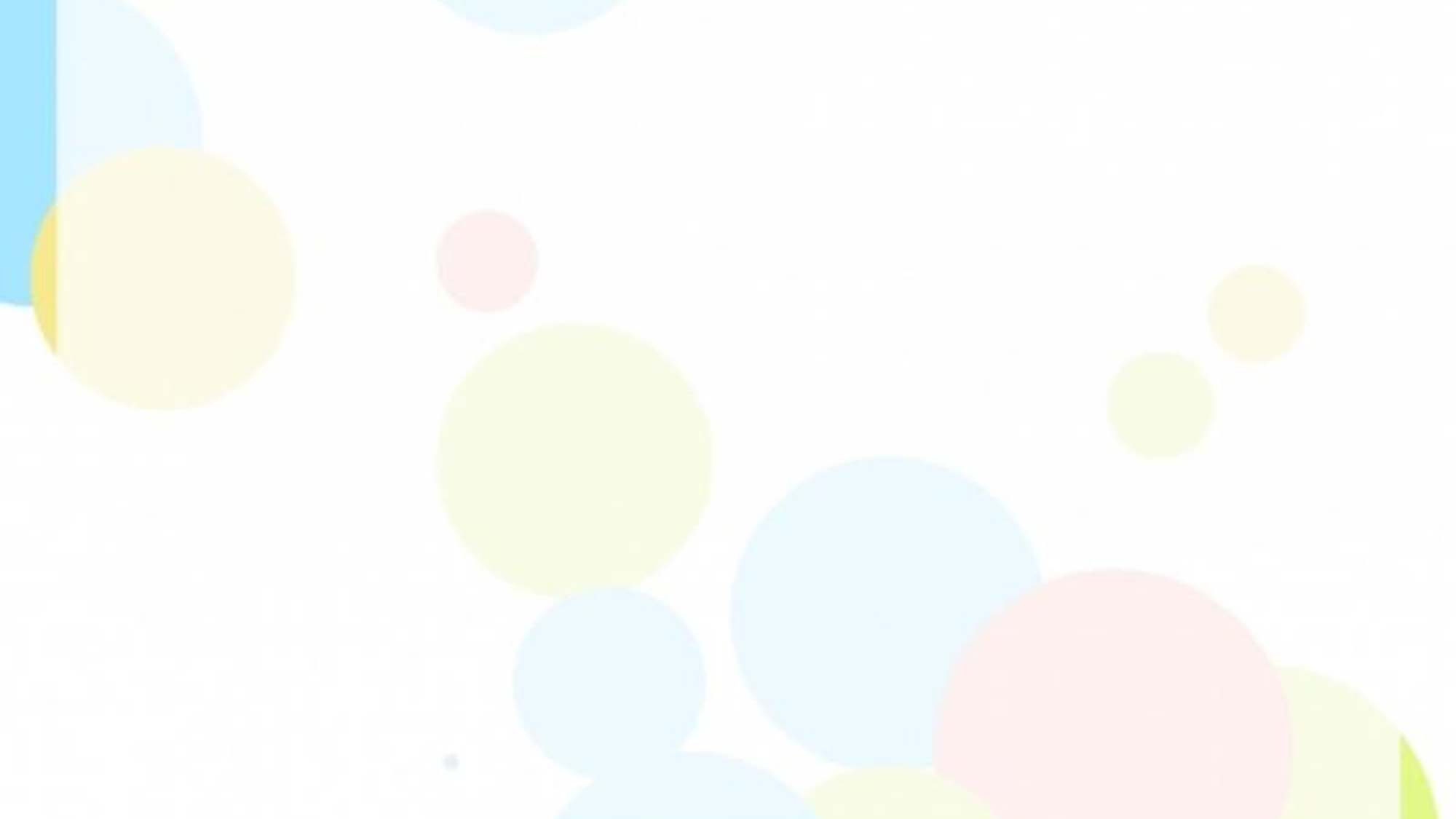 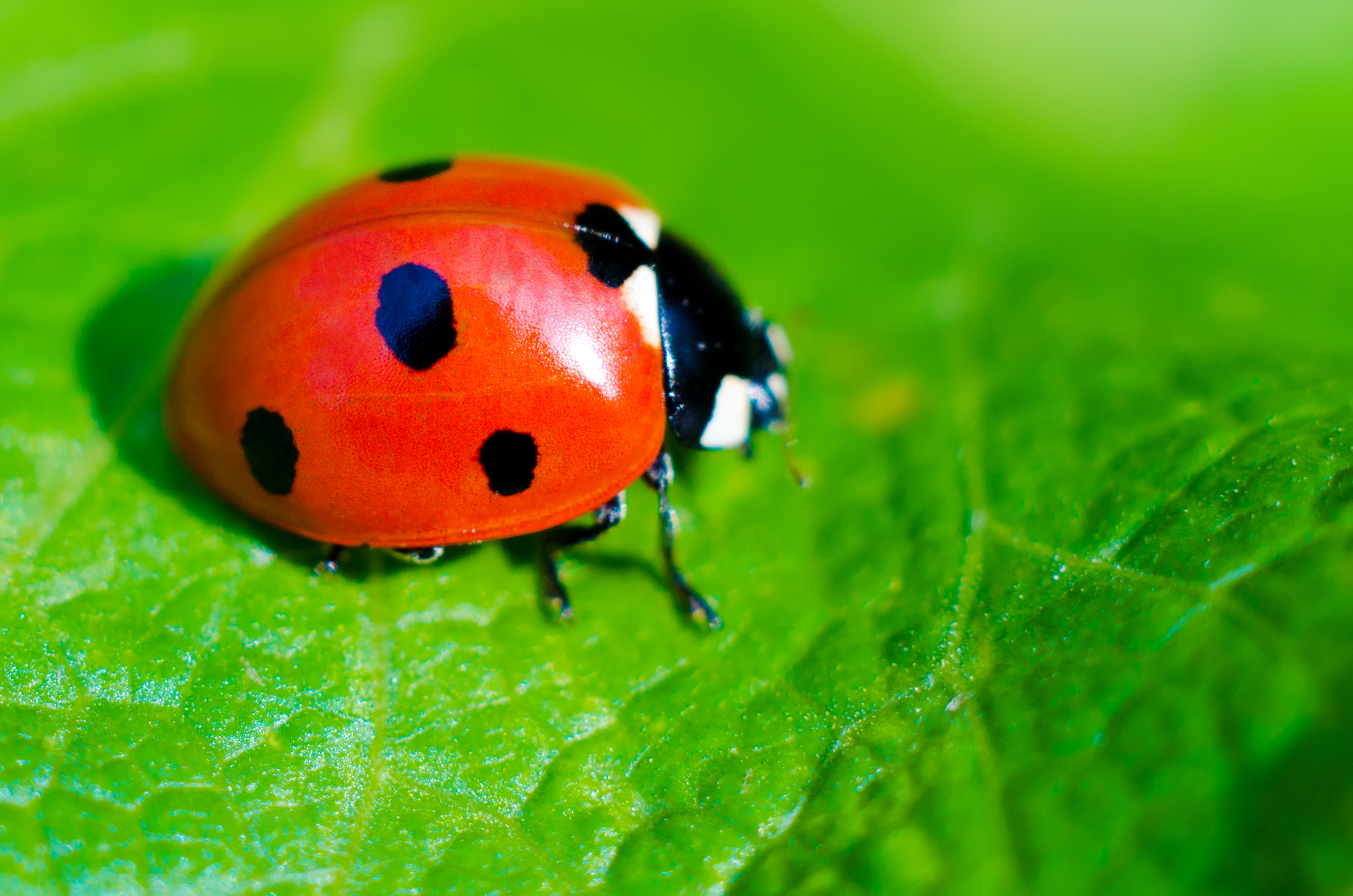 دُعسوقة
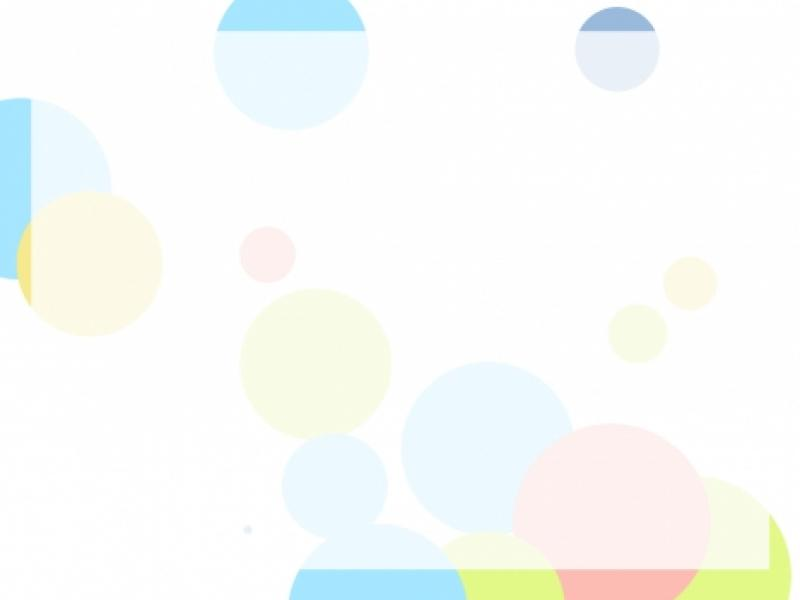 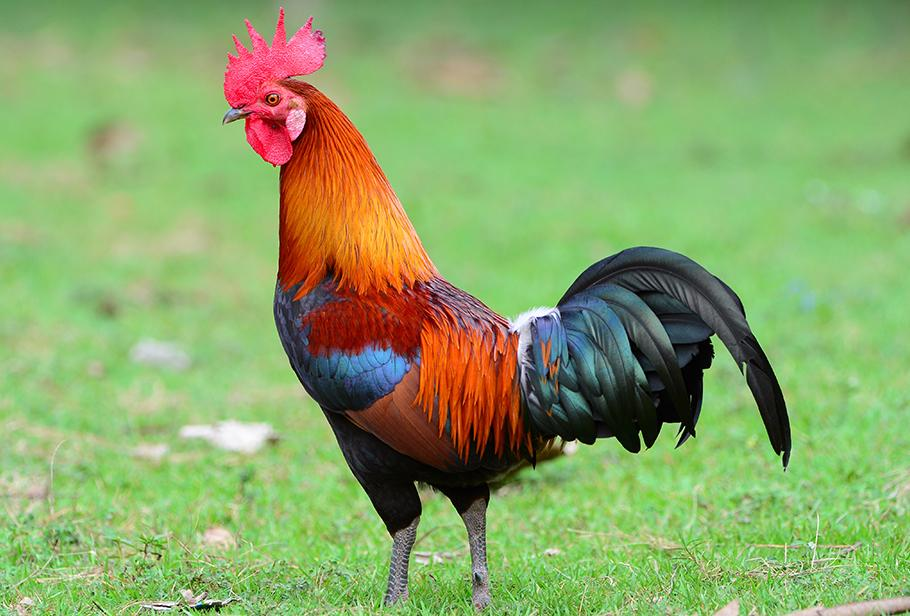 ديـك